Calm wind paper defense template
C
Mentor:Xxx
Professional:Xxx
Time:Xxx
Respondent:Xxx
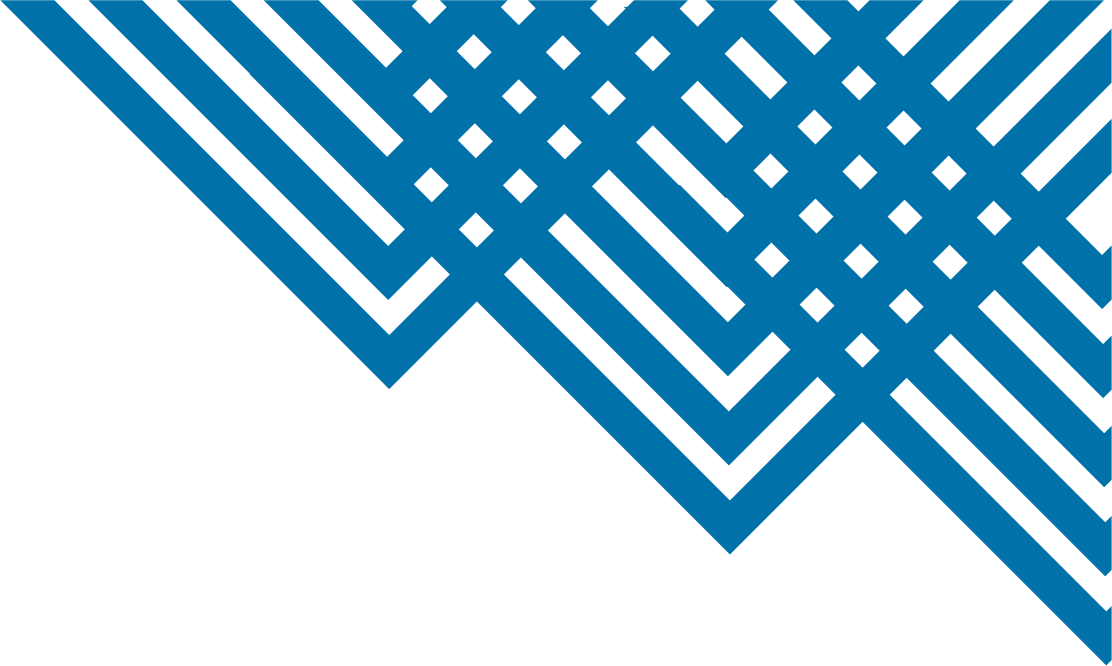 The meaning and purpose of selecting topics
Development at home and abroad
Key research content
Analysis of project principles
Project design
Research findings and applications
Summarize the recommendations
01
02
03
04
05
06
07
CONTENTS
The First Part
The meaning and purpose of selecting topics
We are sings the best!
The meaning and purpose of selecting topics
We are sings the best!
01
02
03
04
05
06
Add Your Title
Add Your Title
Add Your Title
Add Your Title
Add Your Title
Add Your Title
Remember that happiness is a way of travel, not a destination. Remember that happiness is a way of travel, not a destination.
Remember that happiness is a way of travel, not a destination. Remember that happiness is a way of travel, not a destination.
Remember that happiness is a way of travel, not a destination. Remember that happiness is a way of travel, not a destination.
Remember that happiness is a way of travel, not a destination. Remember that happiness is a way of travel, not a destination.
Remember that happiness is a way of travel, not a destination. Remember that happiness is a way of travel, not a destination.
Remember that happiness is a way of travel, not a destination. Remember that happiness is a way of travel, not a destination.
The meaning and purpose of selecting topics
We are sings the best!
Add The Title Here
Add The Title Here
Add The Title Here
Add The Title Here
Add The Title Here
Add The Title Here
Remember that happiness is a way of travel, not a destination.
Remember that happiness is a way of travel, not a destination.
Remember that happiness is a way of travel, not a destination.
Remember that happiness is a way of travel, not a destination.
Remember that happiness is a way of travel, not a destination.
Remember that happiness is a way of travel, not a destination.
Remember that happiness is a way of travel, not a destination. Times you need to look back, otherwise you will never know what you have lost in way of forever searching. Remember that happiness is a way of travel, not a destination. Times you need to look back, otherwise you will never know what you have lost in way of forever searching.
The Second Part
Development at home and abroad
We are sings the best!
Development at home and abroad
We are sings the best!
Add Your Title
Add Your Title
HOME
Remember that happiness is a way of travel, not a destination. Remember that happiness is a way of travel.
Remember that happiness is a way of travel, not a destination. Remember that happiness is a way of travel.
Remember that happiness is a way of travel, not a destination. Remember that happiness is a way of travel.
Remember that happiness is a way of travel, not a destination. Remember that happiness is a way of travel.
Remember that happiness is a way of travel, not a destination.
Remember that happiness is a way of travel, not a destination. Remember that happiness is a way of travel.
Remember that happiness is a way of travel, not a destination. Remember that happiness is a way of travel.
Remember that happiness is a way of travel, not a destination. Remember that happiness is a way of travel.
Remember that happiness is a way of travel, not a destination. Remember that happiness is a way of travel.
Remember that happiness is a way of travel, not a destination.
ABROAD
The Third Part
Key research content
We are sings the best!
Key research content
We are sings the best!
01
Add Your Title
Add Your Title
Add Your Title
Add Your Title
Add Your Title
Add Your Title
Remember that happiness is a way of travel, not a destination. Remember that happiness is a way of travel.
Remember that happiness is a way of travel, not a destination. Remember that happiness is a way of travel.
Remember that happiness is a way of travel, not a destination. Remember that happiness is a way of travel.
Remember that happiness is a way of travel, not a destination. Remember that happiness is a way of travel.
Remember that happiness is a way of travel, not a destination. Remember that happiness is a way of travel.
Remember that happiness is a way of travel, not a destination. Remember that happiness is a way of travel.
02
03
04
05
06
The Fourth Part
Analysis of project principles
We are sings the best!
Analysis of project principles
We are sings the best!
Add Your Title
Add Your Title
Add Your Title
Remember that happiness is a way of travel, not a destination. Times you need to look back, otherwise you will never know what you have lost in way of forever searching. Remember that happiness is a way of travel, not a destination. Times you need to look back, otherwise you will never know what you have lost in way of forever searching.
Remember that happiness is a way of travel, not a destination. Times you need to look back, otherwise you will never know what you have lost in way of forever searching. Remember that happiness is a way of travel, not a destination. Times you need to look back, otherwise you will never know what you have lost in way of forever searching.
Remember that happiness is a way of travel, not a destination. Times you need to look back, otherwise you will never know what you have lost in way of forever searching. Remember that happiness is a way of travel, not a destination. Times you need to look back, otherwise you will never know what you have lost in way of forever searching.
The Fifth Part
Project design
We are sings the best!
Project design
We are sings the best!
03
Add Your Title
01
Remember that happiness is a way of travel, not a destination. Remember that happiness is a way of travel.
Add Your Title
Add Your Title
Remember that happiness is a way of travel, not a destination. Remember that happiness is a way of travel.
Remember that happiness is a way of travel, not a destination. Remember that happiness is a way of travel.
04
Add Your Title
02
Remember that happiness is a way of travel, not a destination. Remember that happiness is a way of travel.
Project design
We are sings the best!
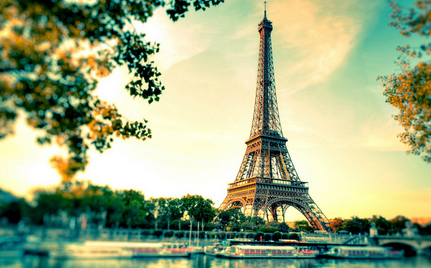 Remember that happiness is a way of travel, not a destination. Remember that happiness is a way of travel.
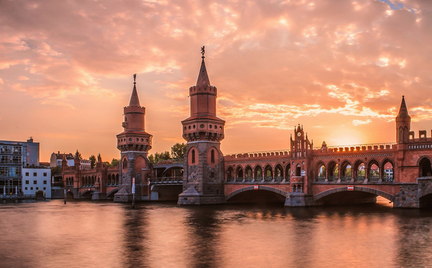 Add Your Title
Add Your Title
Add Your Title
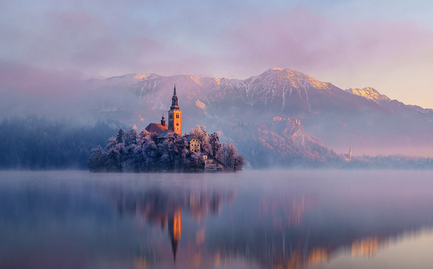 Remember that happiness is a way of travel, not a destination. Remember that happiness is a way of travel.
Remember that happiness is a way of travel, not a destination. Remember that happiness is a way of travel.
Remember that happiness is a way of travel, not a destination. Remember that happiness is a way of travel.
The Sixth Part
Research findings and applications
We are sings the best!
Research findings and applications
We are sings the best!
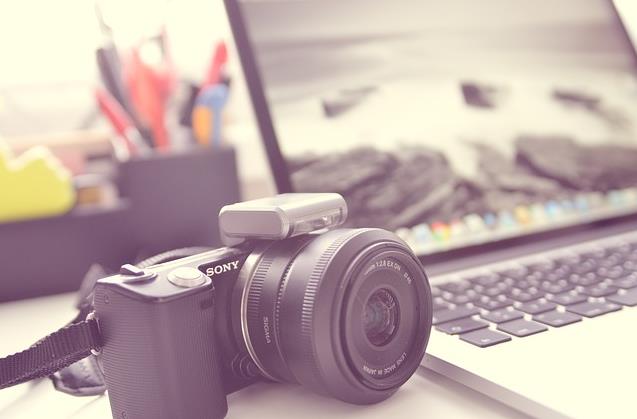 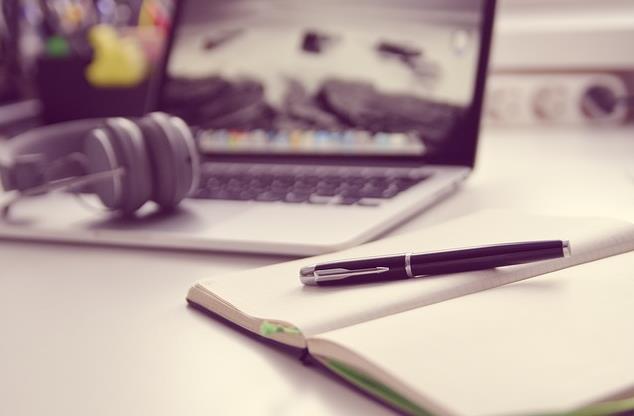 ADD THE TITLE HERE
01
03
Remember that happiness is a way of travel, not a destination. Remember that happiness is a way of travel, not a destination.
Remember that happiness is a way of travel, not a destination. Remember that happiness is a way of travel, not a destination.
Remember that happiness is a way of travel, not a destination. Remember that happiness is a way of travel, not a destination.
Remember that happiness is a way of travel, not a destination. Remember that happiness is a way of travel, not a destination.
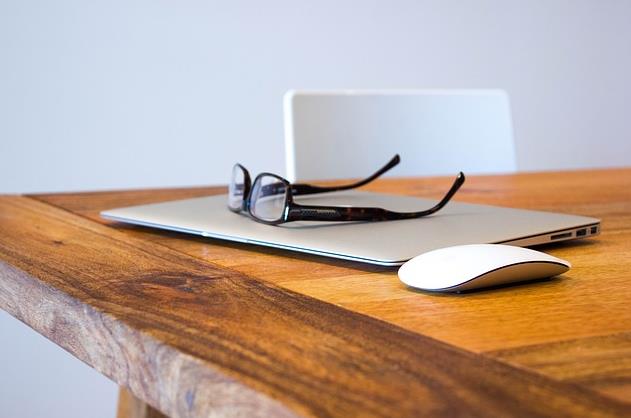 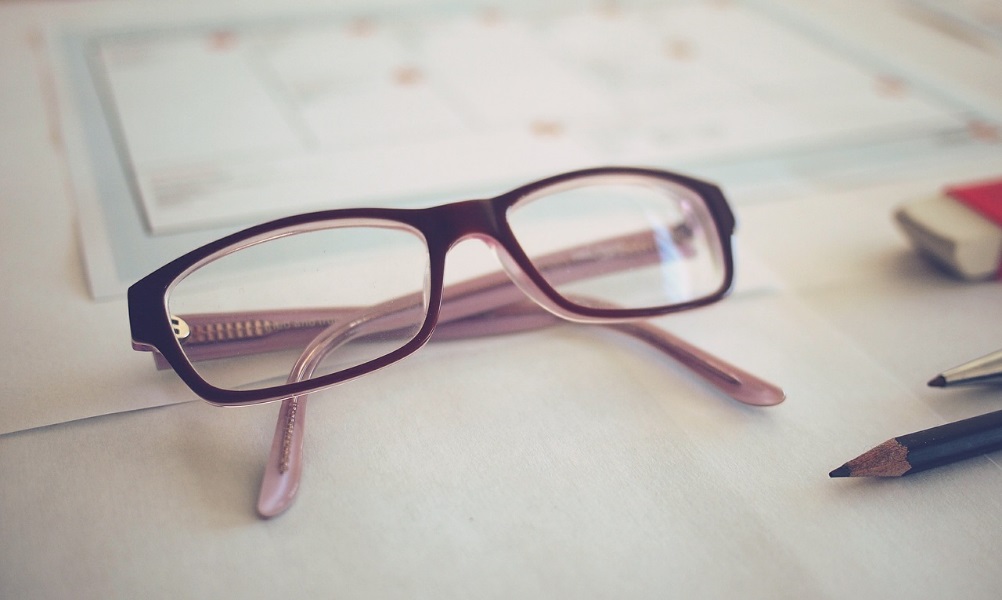 02
04
Research findings and applications
We are sings the best!
Remember that happiness is a way of travel, not a destination. Remember that happiness is a way of travel.
Remember that happiness is a way of travel, not a destination. Remember that happiness is a way of travel.
Add Your Title
Remember that happiness is a way of travel, not a destination. Remember that happiness is a way of travel.
Remember that happiness is a way of travel, not a destination. Remember that happiness is a way of travel.
Add Your Title
Remember that happiness is a way of travel, not a destination. Remember that happiness is a way of travel.
Remember that happiness is a way of travel, not a destination. Remember that happiness is a way of travel.
Add Your Title
Remember that happiness is a way of travel, not a destination. Remember that happiness is a way of travel.
Remember that happiness is a way of travel, not a destination. Remember that happiness is a way of travel.
Add Your Title
The Seventh Part
Summarize the recommendations
We are sings the best!
Summarize the recommendations
We are sings the best!
Add Your Title
Add Your Title
Add Your Title
01
02
03
Remember that happiness is a way of travel, not a destination. Remember that happiness is a way of travel.
Remember that happiness is a way of travel, not a destination. Remember that happiness is a way of travel.
Remember that happiness is a way of travel, not a destination. Remember that happiness is a way of travel.
Add Your Title
Add Your Title
Add Your Title
05
04
06
Remember that happiness is a way of travel, not a destination. Remember that happiness is a way of travel.
Remember that happiness is a way of travel, not a destination. Remember that happiness is a way of travel.
Remember that happiness is a way of travel, not a destination. Remember that happiness is a way of travel.
Thanks for watching
C
Mentor:Xxx
Professional:Xxx
Time:Xxx
Respondent:Xxx